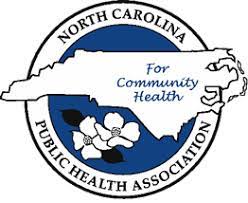 The State of HIPAA in 2023Safeguarding Our Patients, Protecting Ourselves
3-October-2023
AGENDA
The Threat Environment

Enforcement

Top Challenges – Privacy and Security

The Future
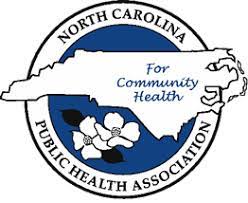 The Threat Environment
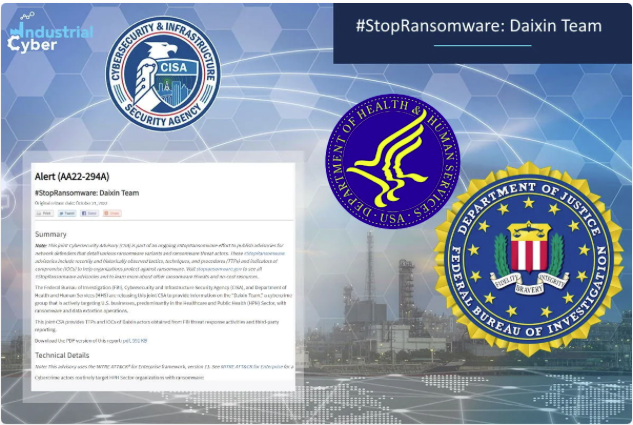 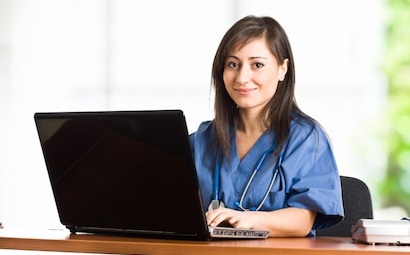 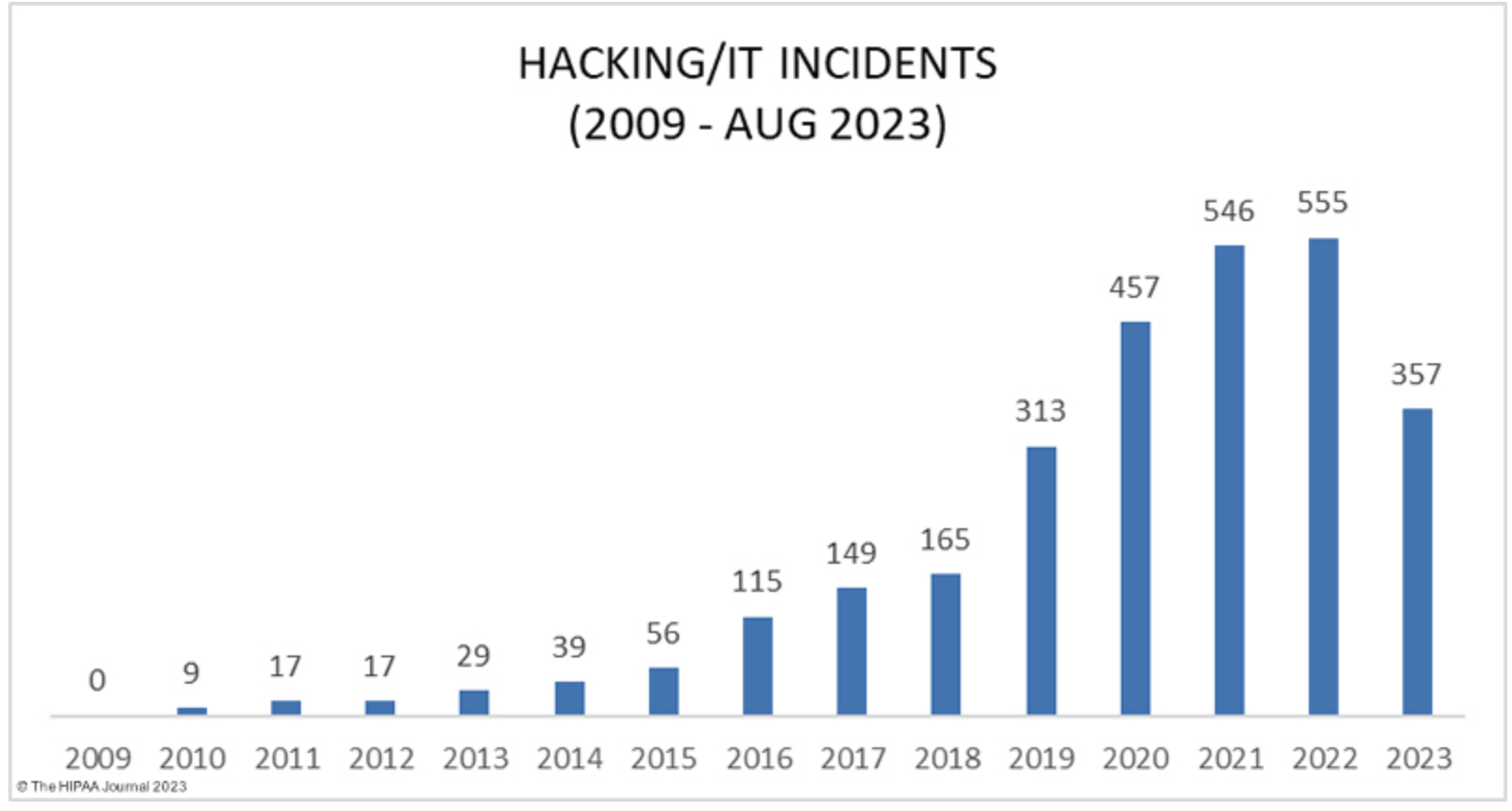 Enforcement
Enforcement discretion has ended

OCR has received and investigated a record number of Breach Reports

Decreased OCR enforcement staff

OCR fines + criminal penalties + civil lawsuit settlements
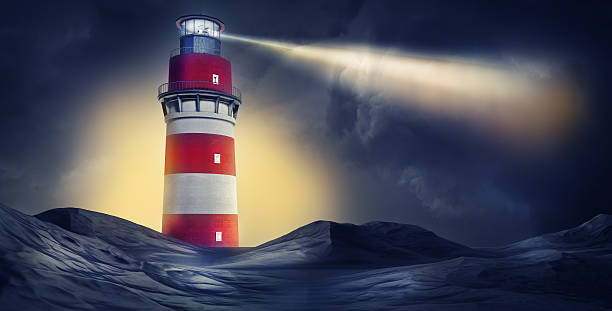 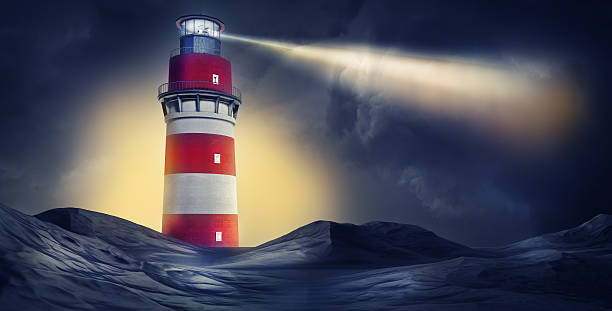 Mitigates fines

Decreases/eliminates length and extent of audit in response to a breach

Mitigates remedies in a HIPAA resolution agreement with HHS
Top Challenges – Privacy & Breach Notification
Timely Access to Records

Insufficient sharing of Privacy Practices

Deficient Privacy Training

Timely Breach Notification

Inadequate Breach Notification content
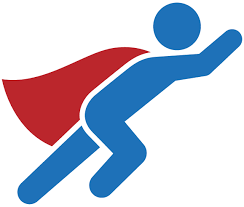 Top Challenges – Security
Timely Risk Analysis

Insufficient Risk Management

Deficient audit and activity monitoring

User access controls

Deficient Business Associates
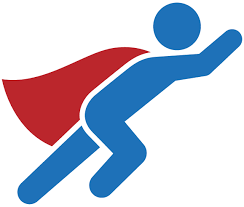 Business Associates & BAAs
Supply chain risk

Deficient Risk Analysis 

Email awareness

CE to CE BAAs
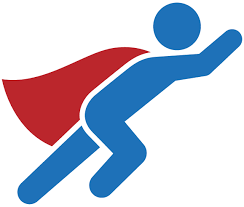 The Future
Privacy Rule overhaul

Security Rule overhaul

Framework alignment with NIST 171/CSF

More civil claims settlements

Reporting
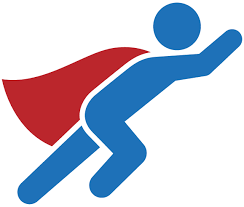 [Speaker Notes: Privacy Rule Changes:
Allowing patients to inspect their PHI in person and take notes or photographs of their PHI.
Changing the maximum time to provide access to PHI from 30 days to 15 days.
Requests by individuals to transfer ePHI to a third party will be limited to the ePHI maintained in an EHR.
Individuals will be permitted to request their PHI be transferred to a personal health application.
States when individuals should be provided with ePHI at no cost.
Covered entities will be required to inform individuals that they have the right to obtain or direct copies of their PHI to a third party when a summary of PHI is offered instead of a copy.
HIPAA-covered entities will be required to post estimated fee schedules on their websites for PHI access and disclosures.
HIPAA-covered entities will be required to provide individualized estimates of the fees for providing an individual with a copy of their own PHI.
Pathway created for individuals to direct the sharing of PHI maintained in an EHR among covered entities.
Healthcare providers and health plans will be required to respond to certain records requests from other covered healthcare providers and health plans, in cases when an individual directs those entities to do so under the HIPAA Right of Access.
The requirement for HIPAA-covered entities to obtain written confirmation that a Notice of Privacy Practices has been provided has been dropped.
Covered entities will be allowed to disclose PHI to avert a threat to health or safety when harm is “seriously and reasonably foreseeable.” The current definition is when harm is “serious and imminent.”
Covered entities will be permitted to make certain uses and disclosures of PHI based on their good faith belief that it is in the best interest of the individual.
The addition of a minimum necessary standard exception for individual-level care coordination and case management uses and disclosures, regardless of whether the activities constitute treatment or health care operations.
The definition of healthcare operations has been broadened to cover care coordination and case management.
The Armed Forces’ permission to use or disclose PHI to all uniformed services has been expanded.
A definition has been added for electronic health records.]
Thank you!
Tyler Booker
Director of Advisory Services, Tego
919-792-1748
tbooker@tegodata.com